Министерство образования РМ
ПОРТФОЛИО
Ерасланкина Нина Петровна
ВОСПИТАТЕЛЬ
Структурного подразделения
 «Детский сад № 50 комбинированного вида» 
муниципального бюджетного дошкольного образовательного учреждения
 «Детский сад «Радуга» комбинированного вида»
 Рузаевского муниципального района
Дата рождения: 08.02.1968 
Образование: высшее, МГУ им.Н.П.Огарева, «Мордовские языки и литература, русский язык и литература» 
Диплом №435596, дата выдачи – 28.06.1990
Профессиональная переподготовка: воспитатель дошкольного образования ГБУДПО «МРИО» № диплома 132402509970, дата выдачи – 05.04.2016
Квалификация: воспитатель
Общий трудовой стаж: 32 года
Общий педагогический стаж: 23 года
Стаж работы в данной организации: 7 лет
Дата последней аттестации: 14.03.2018г.
Наличие квалификационной категории: 
I квалификационная категория
Повышение квалификации: «Проектная и познавательно-исследовательская деятельность в ДОО», 2022г.;
Государственном бюджетном учреждении дополнительного профессионального образования Республики Мордовия «Центр непрерывного повышения профессионального мастерства педагогических работников – «Педагог 13.ру»
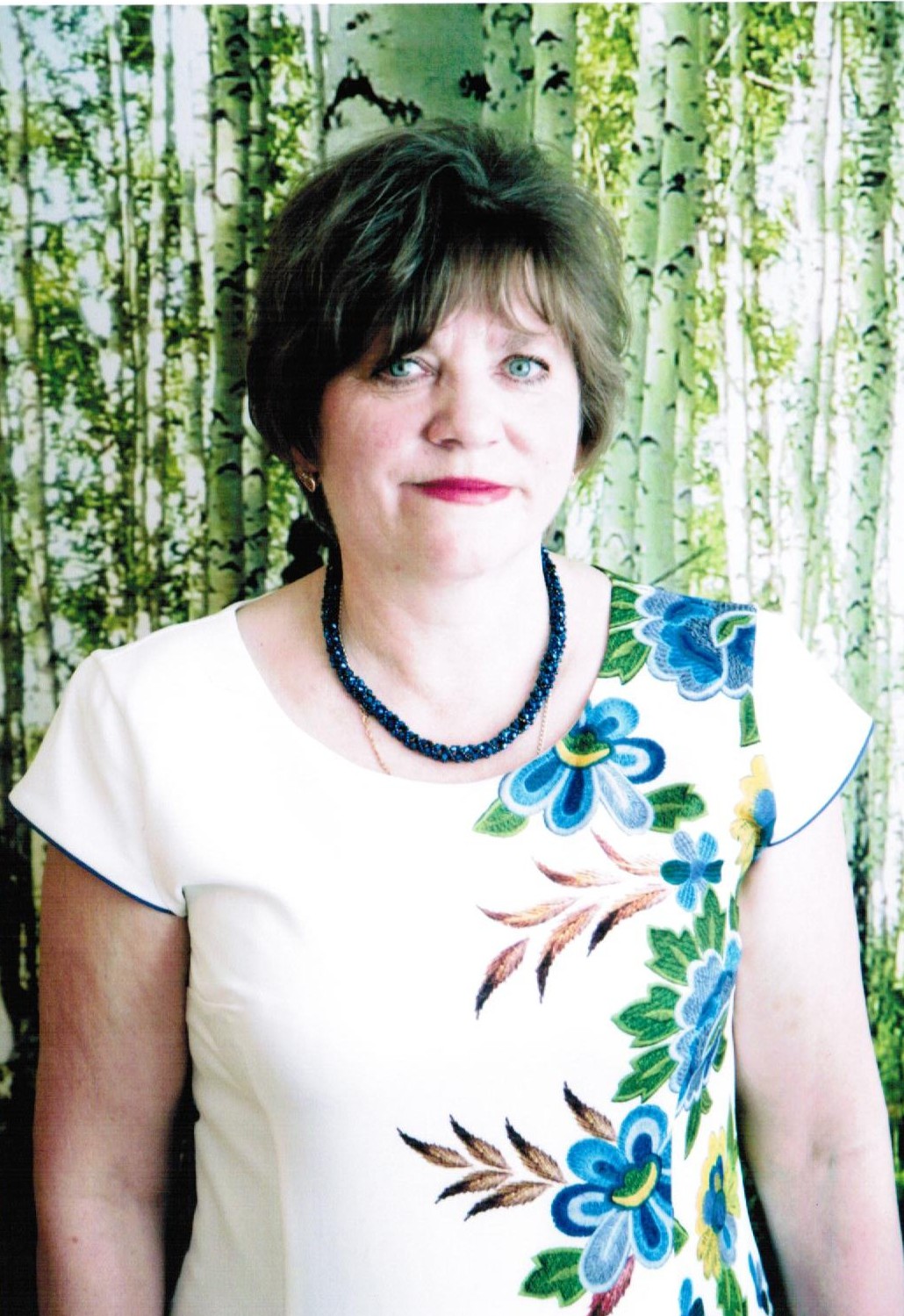 Представление
Инновационный педагогический опыт

 «Формирование  элементарных  математических  представлений старших дошкольников через  дидактические игры» 
Ерасланкиной Нины Петровны
представлен на сайте
https://ds50ruz.schoolrm.ru/sveden/employees/19274/420590/
Антиплагиат
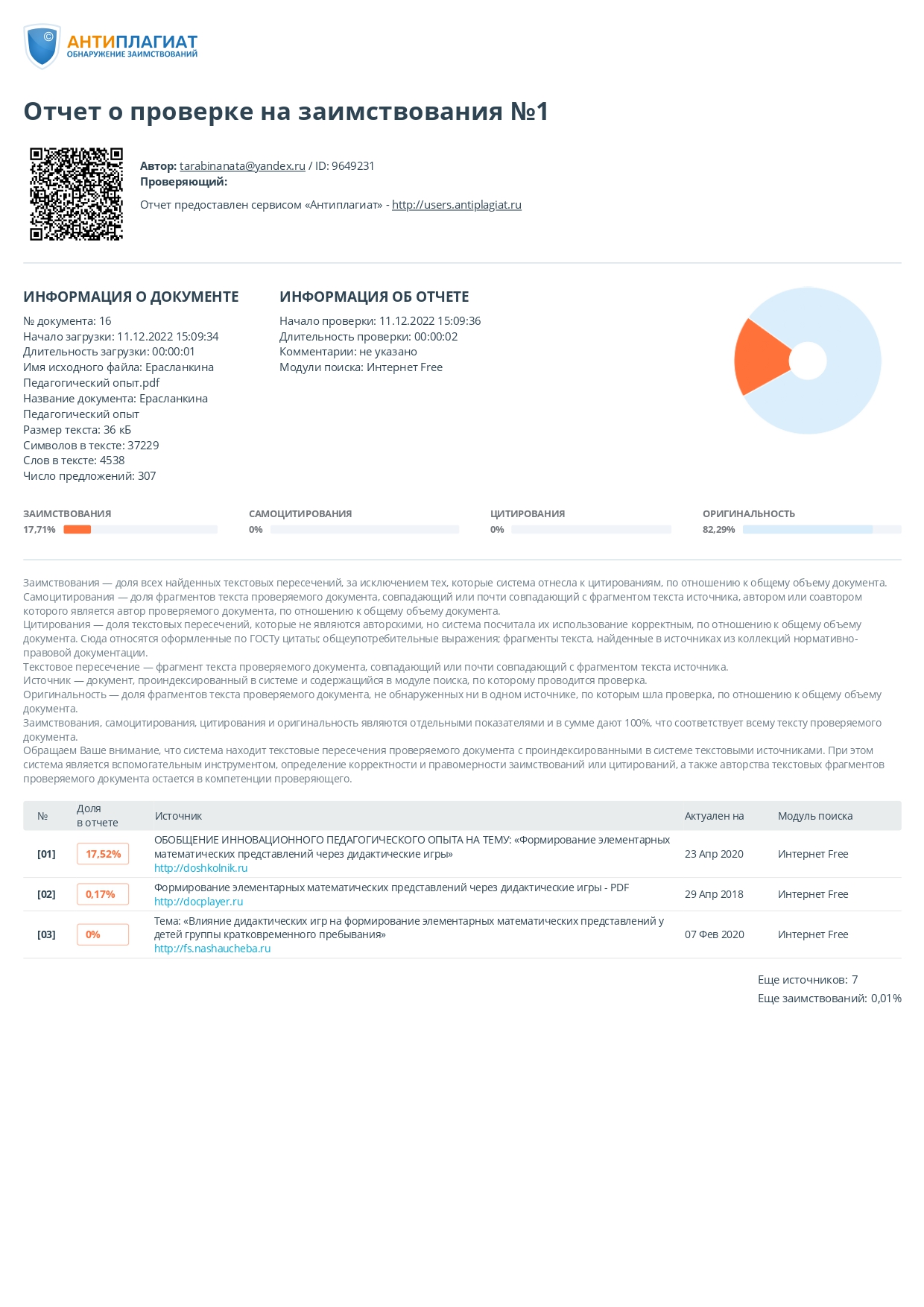 1. Участие в инновационной (экспериментальной) деятельности
2. Наставничество
3. Наличие публикаций
«Рузаевская газета» № 20  от 
17.05.2019 г.
«Рузаевская газета» № 6  от 
8.02.2019 г.
«Рузаевская газета» № 23  от 
07.06.2019 г.
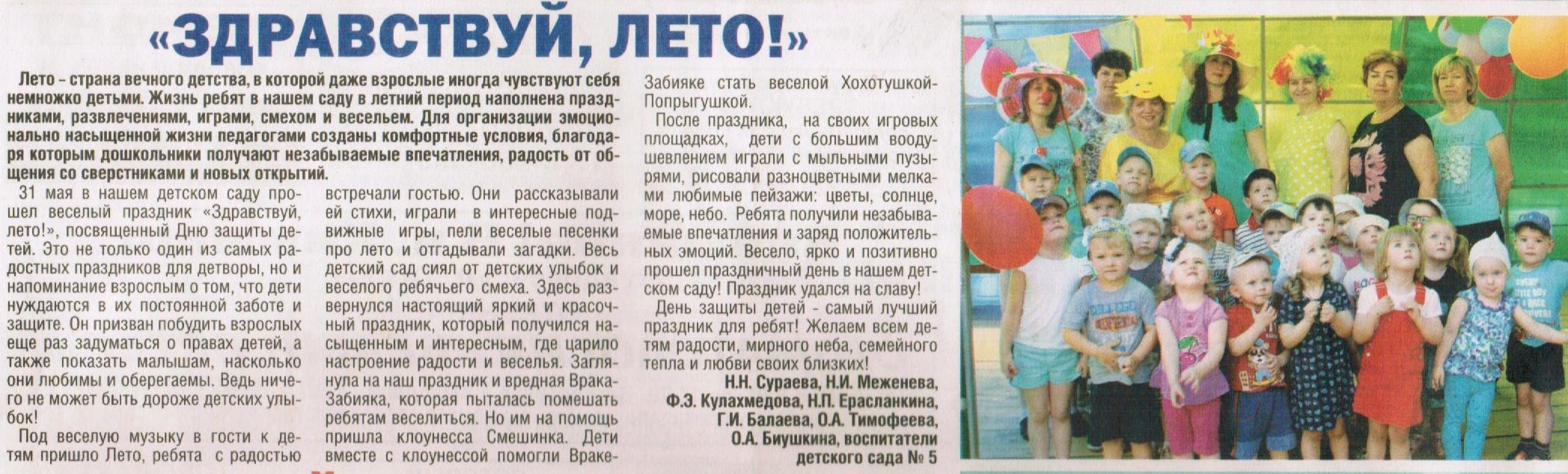 «Рузаевская газета» № 37  от 
16.09.2022 г.
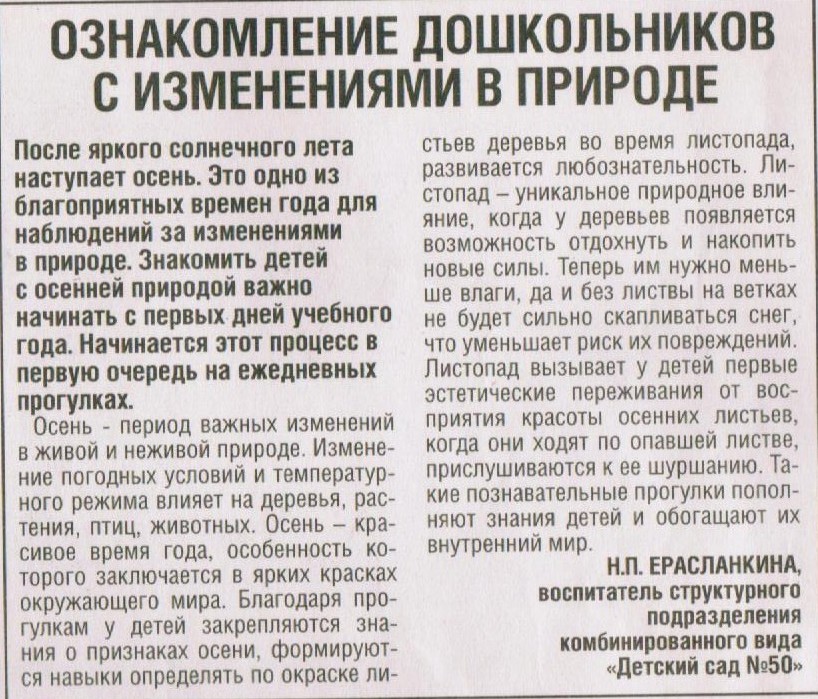 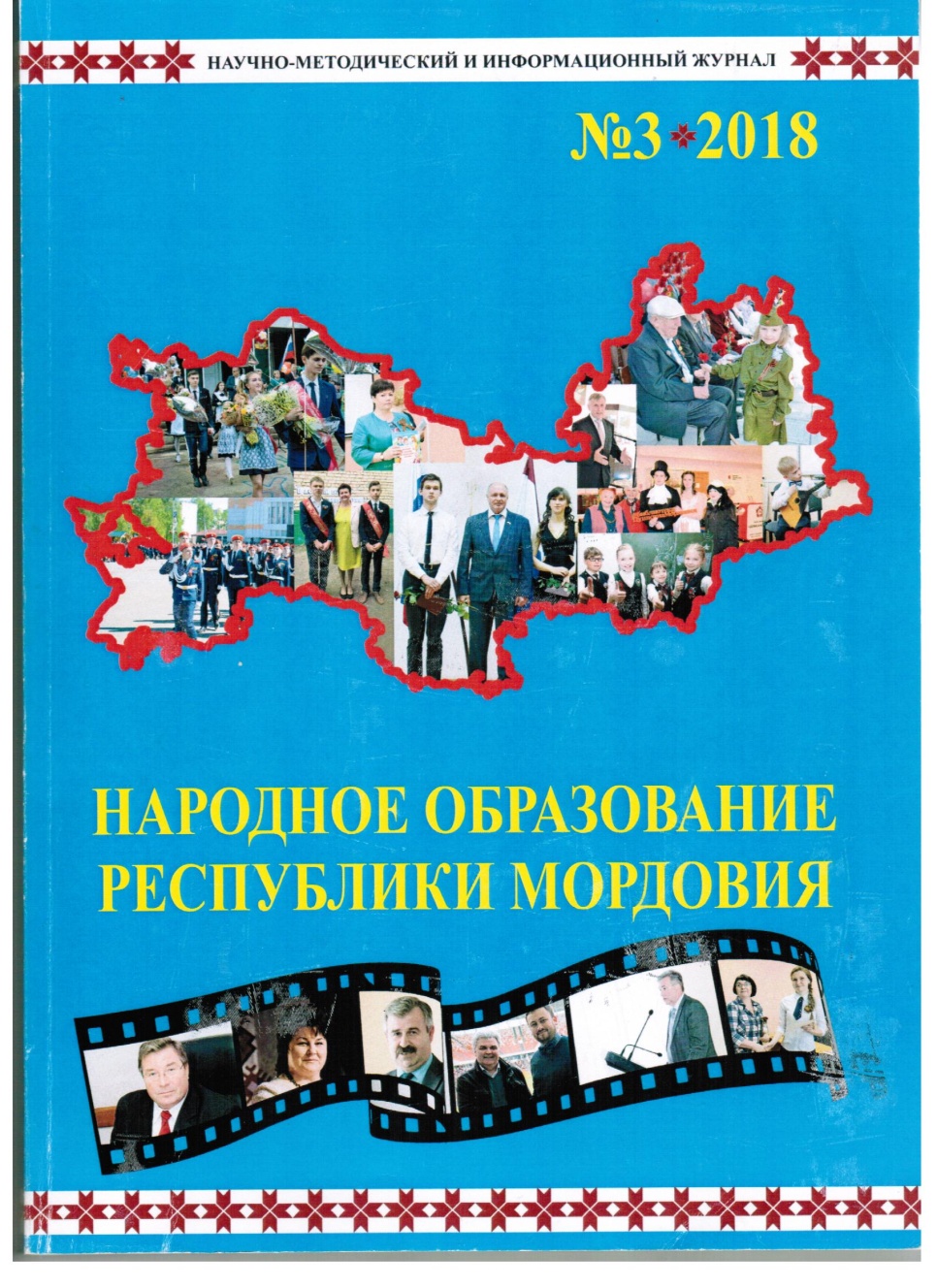 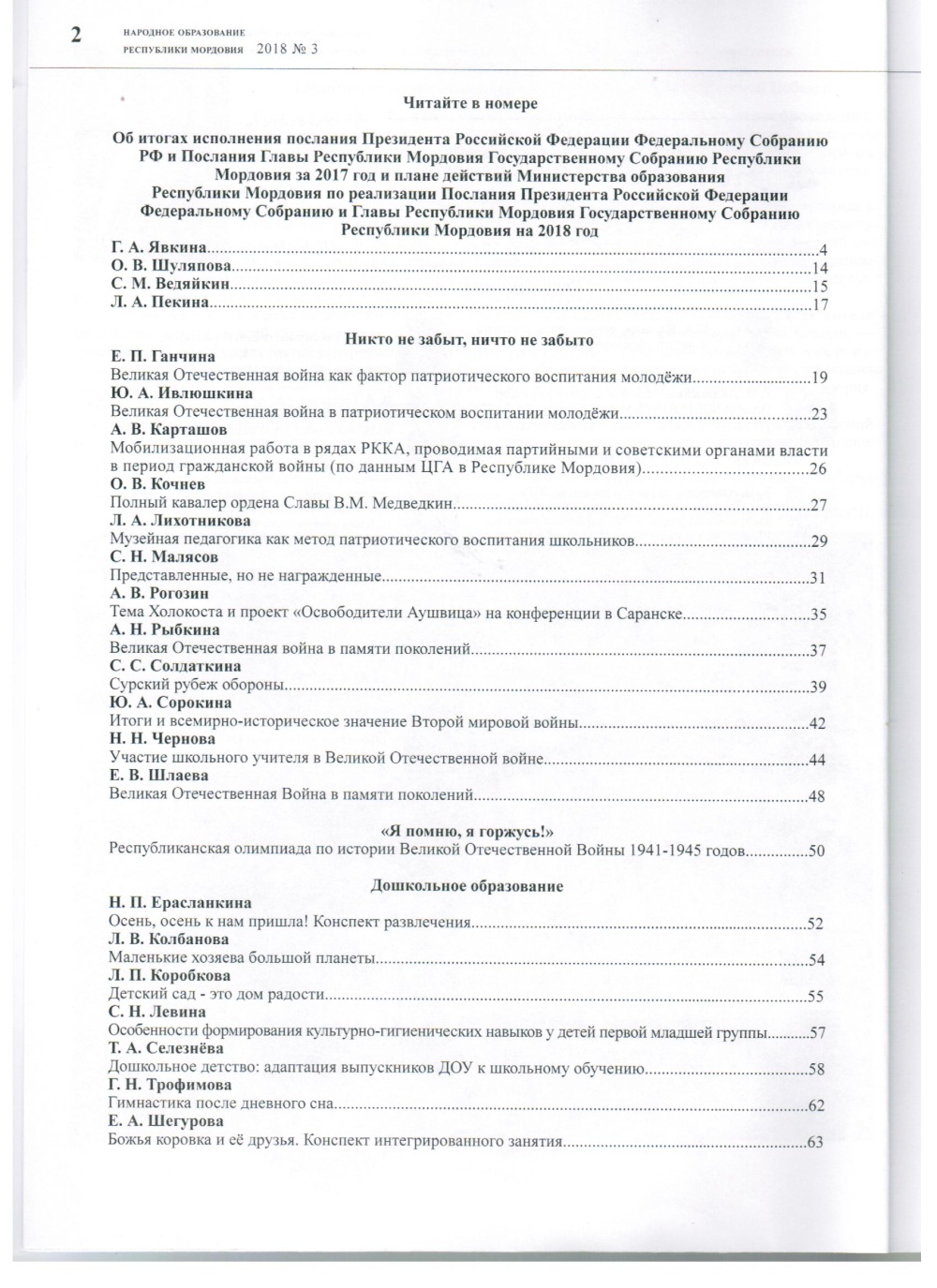 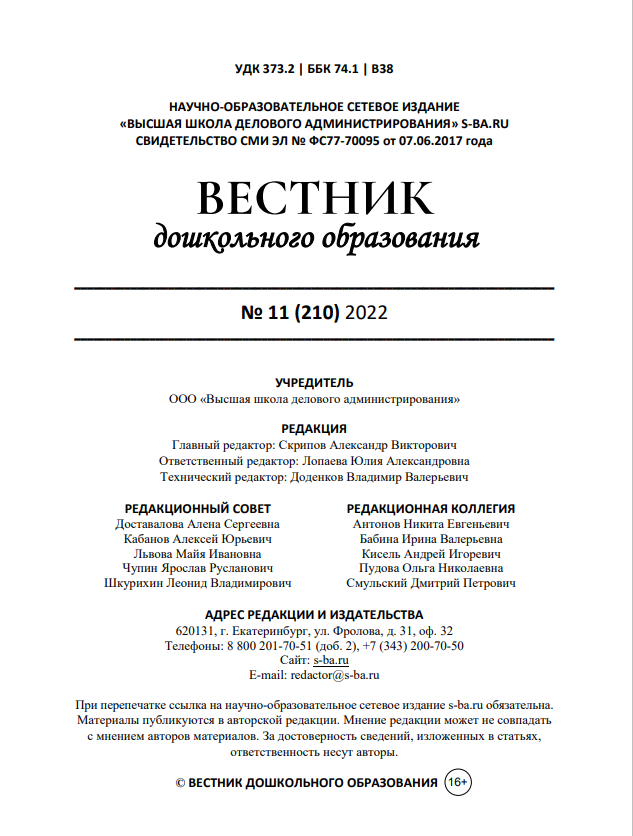 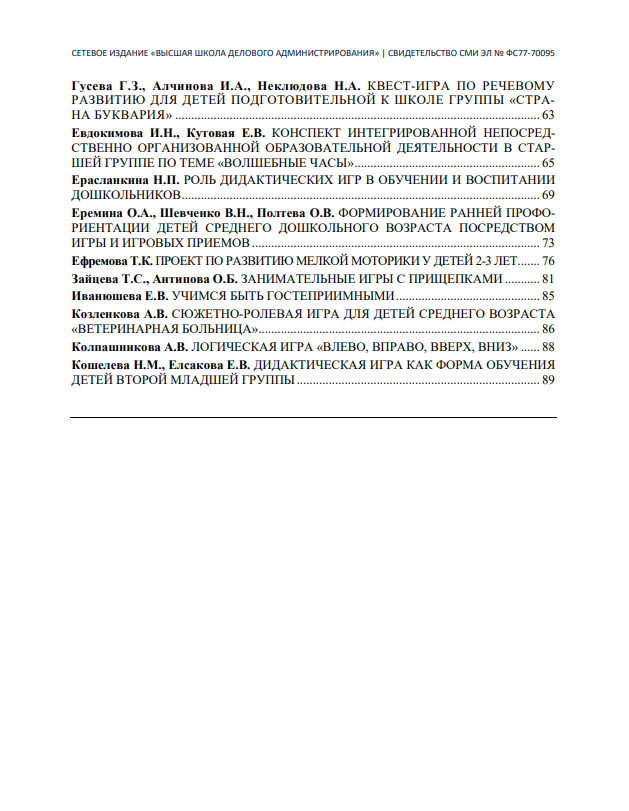 4. Результаты участия воспитанников в конкурсах, выставках,
Турнирах, соревнованиях, акциях, фестивалях
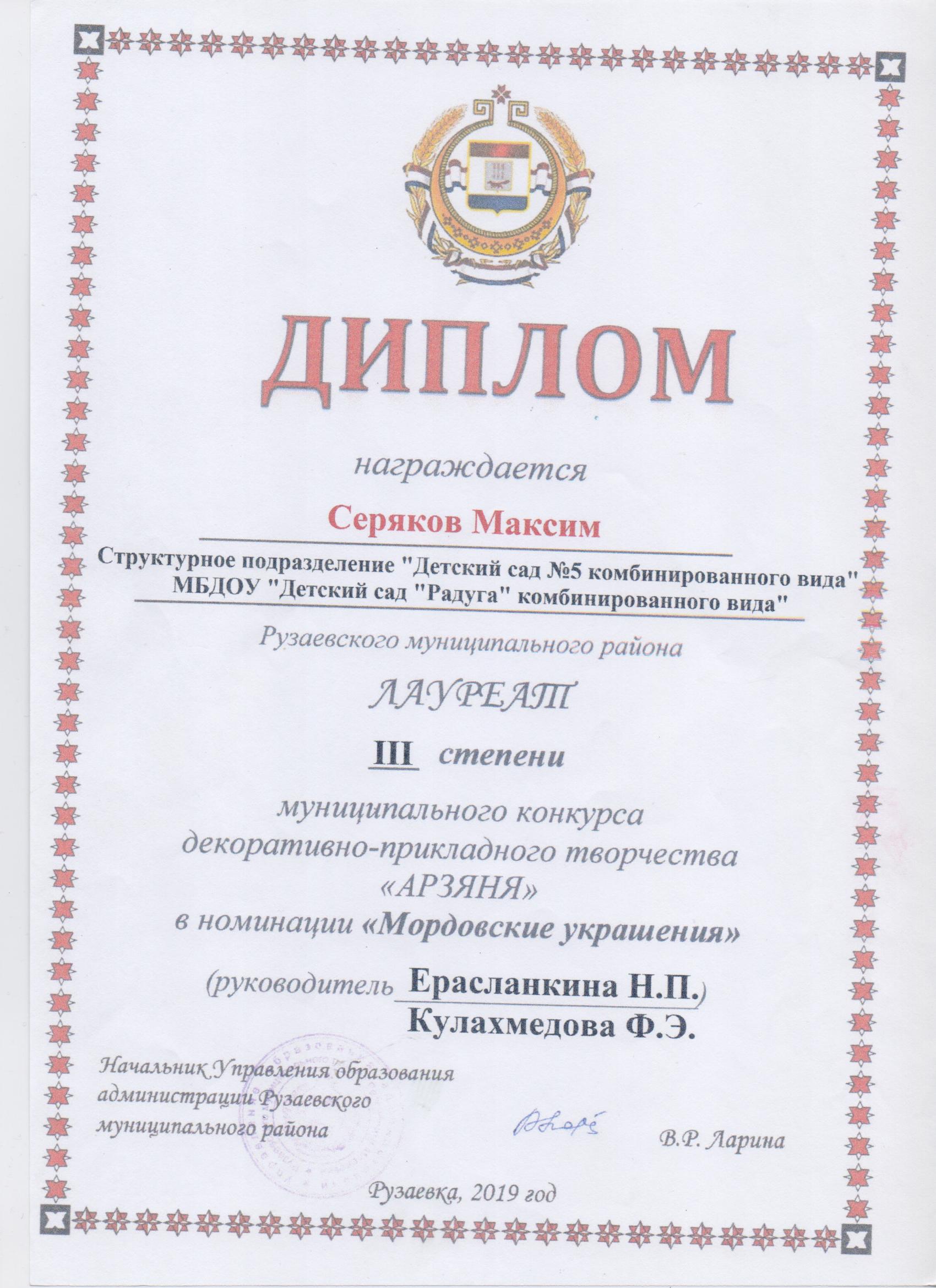 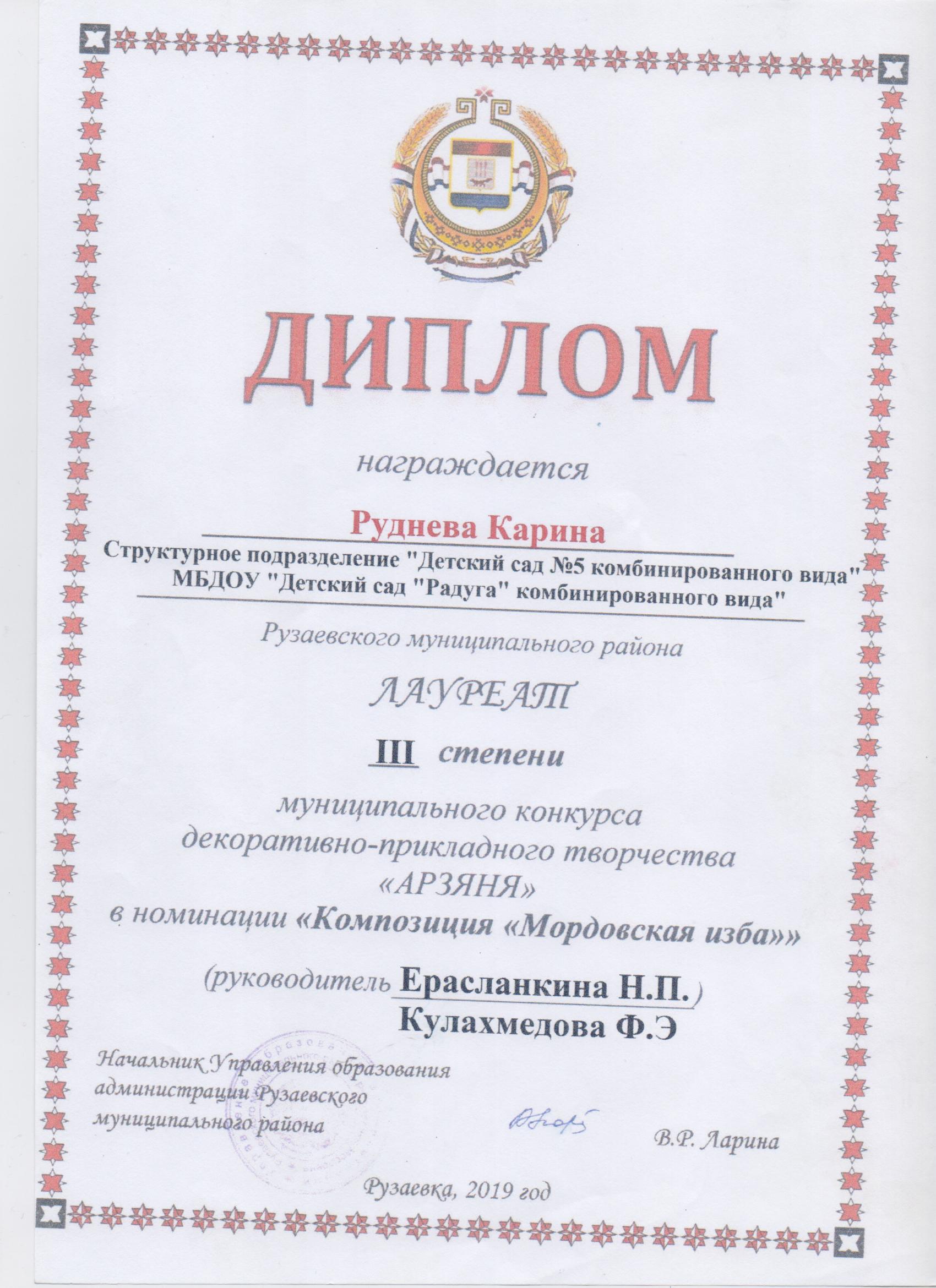 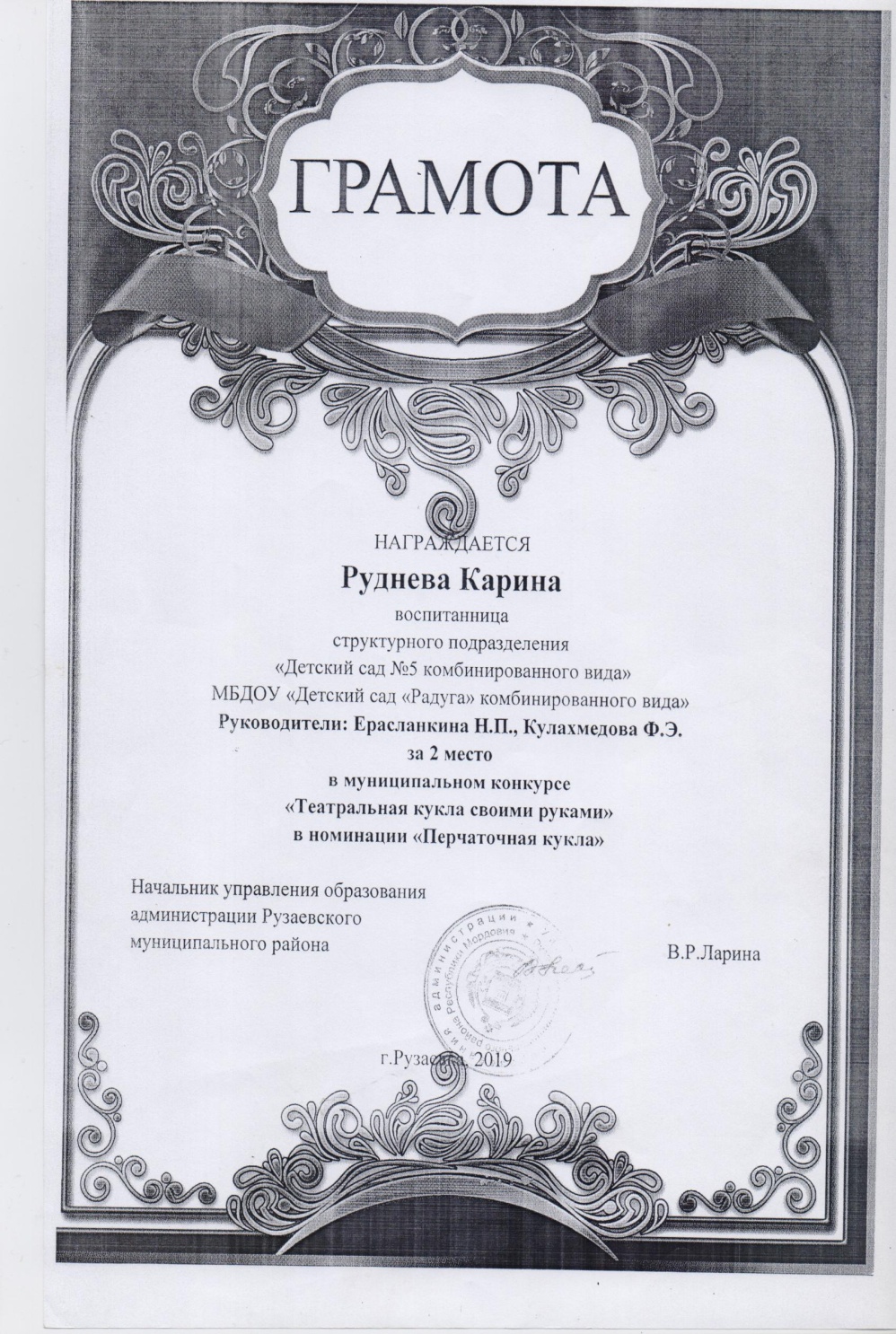 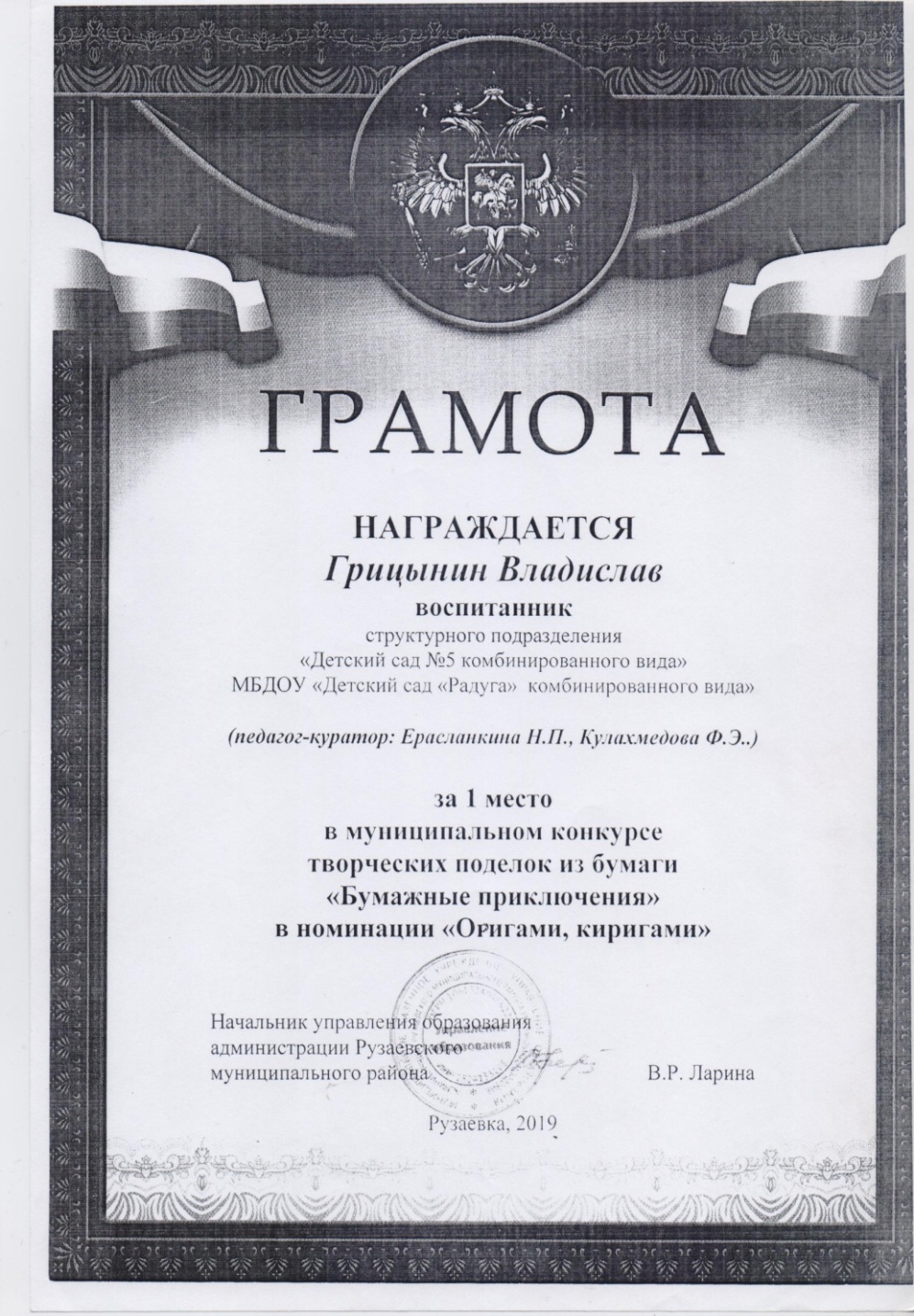 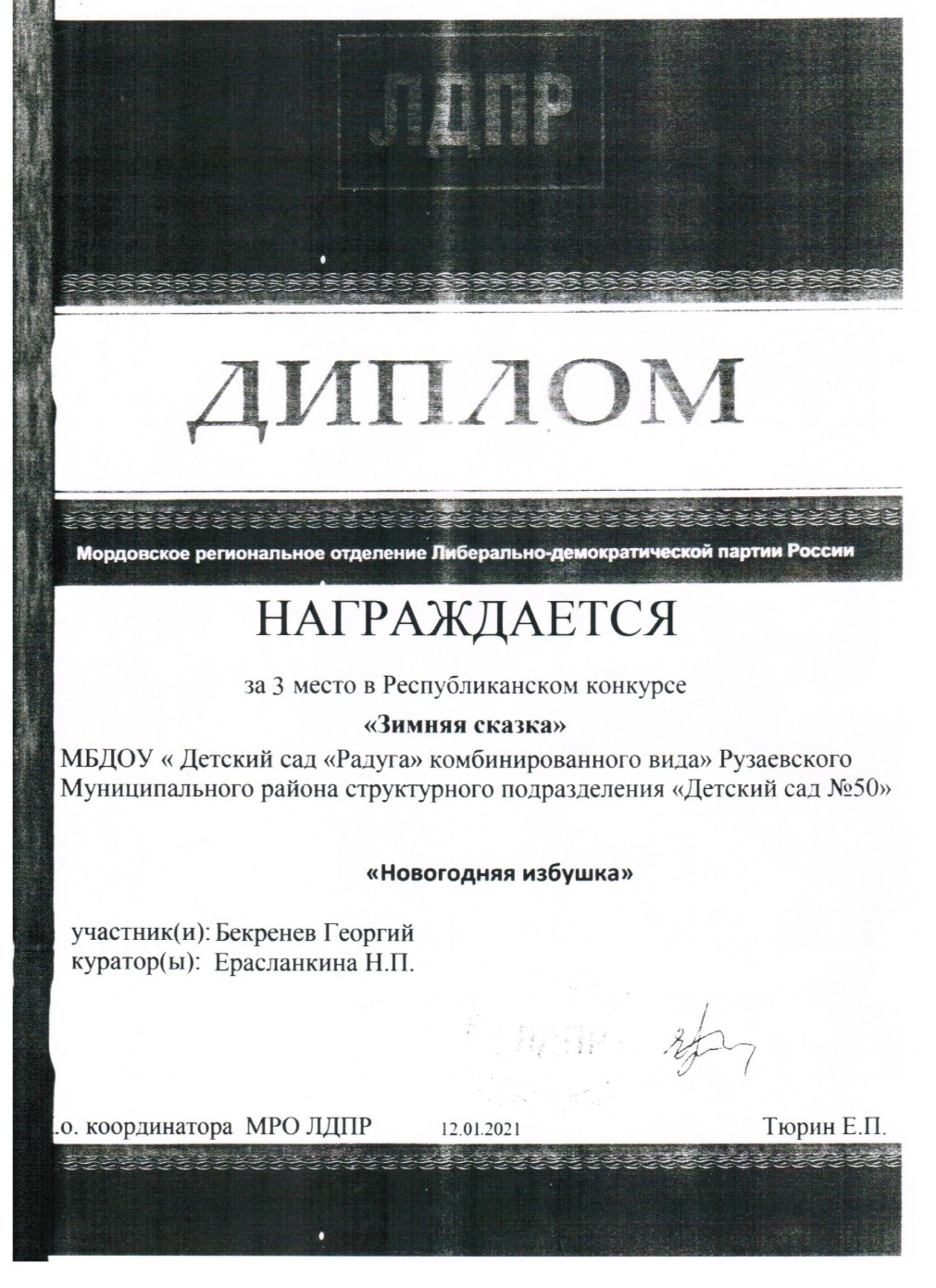 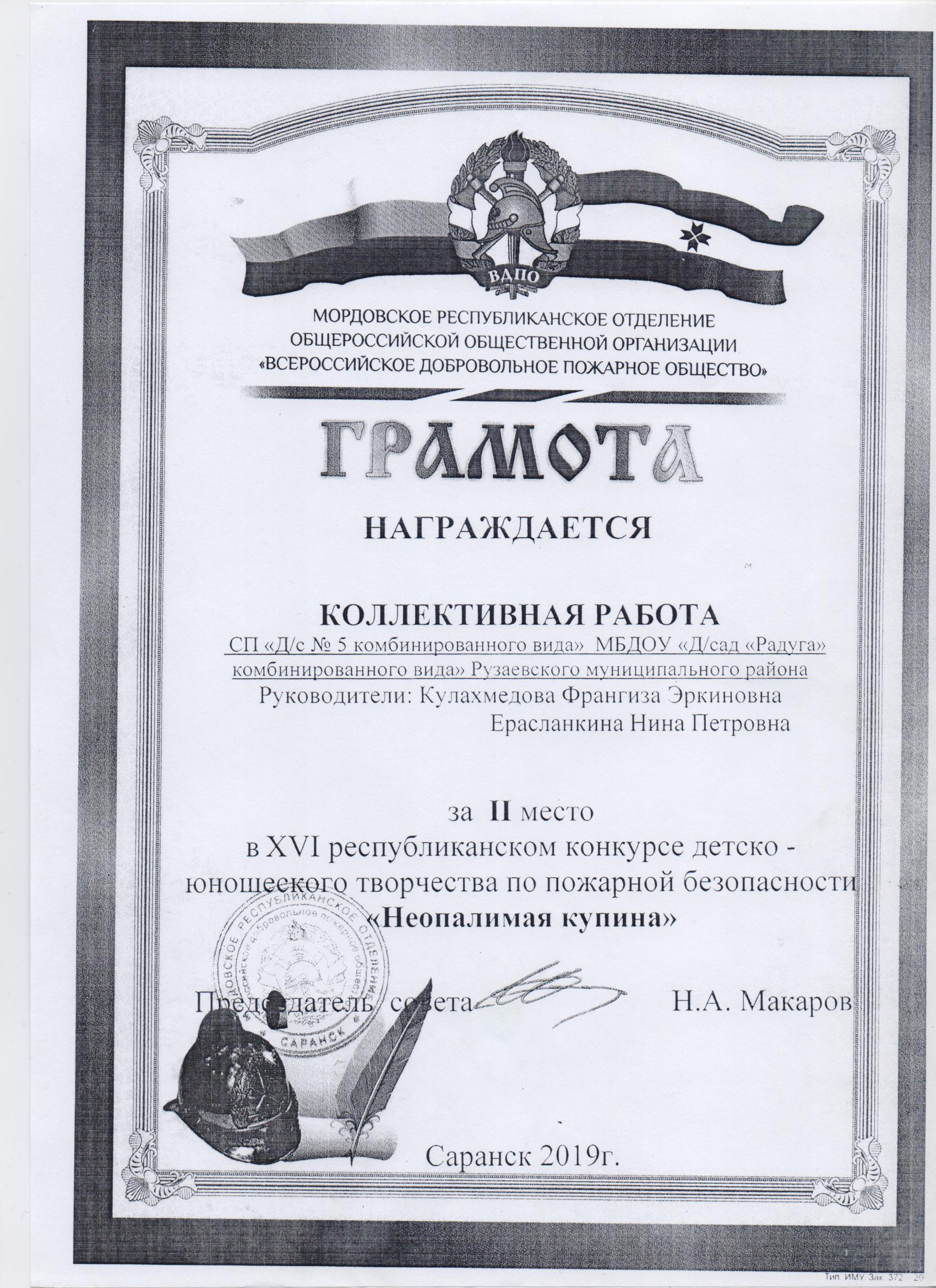 5. Наличие авторских программ, методических пособий
6. Выступления на заседаниях методических советов,
 научно- практических конференциях, педагогических чтениях, семинарах, секциях, форумах, радиопередачах (очно)
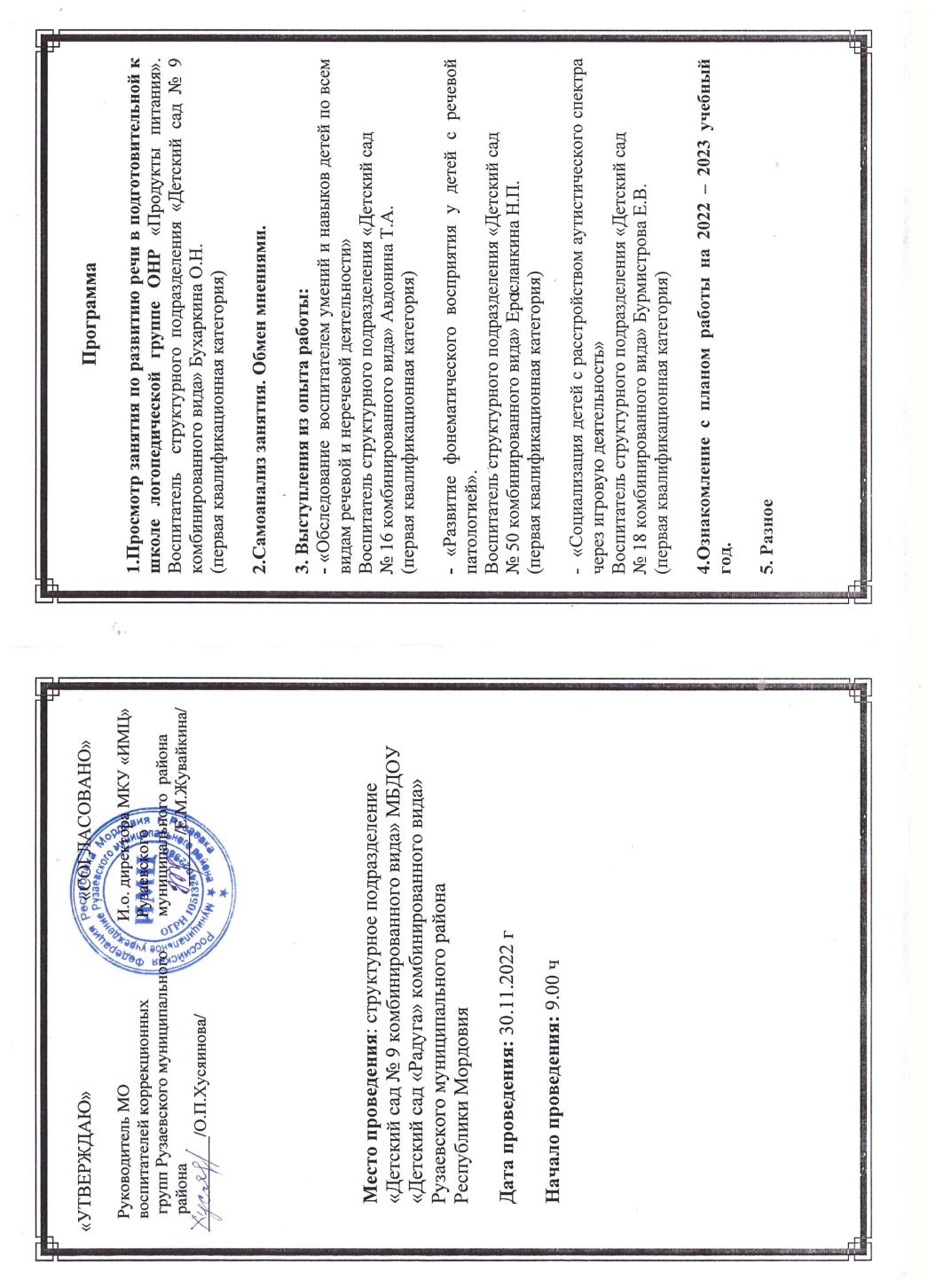 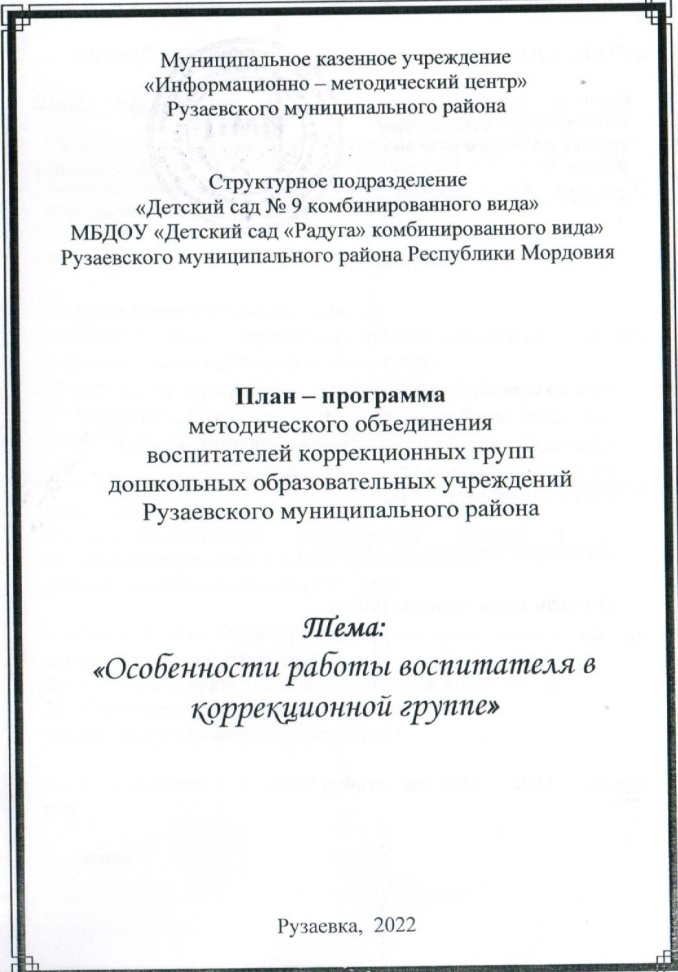 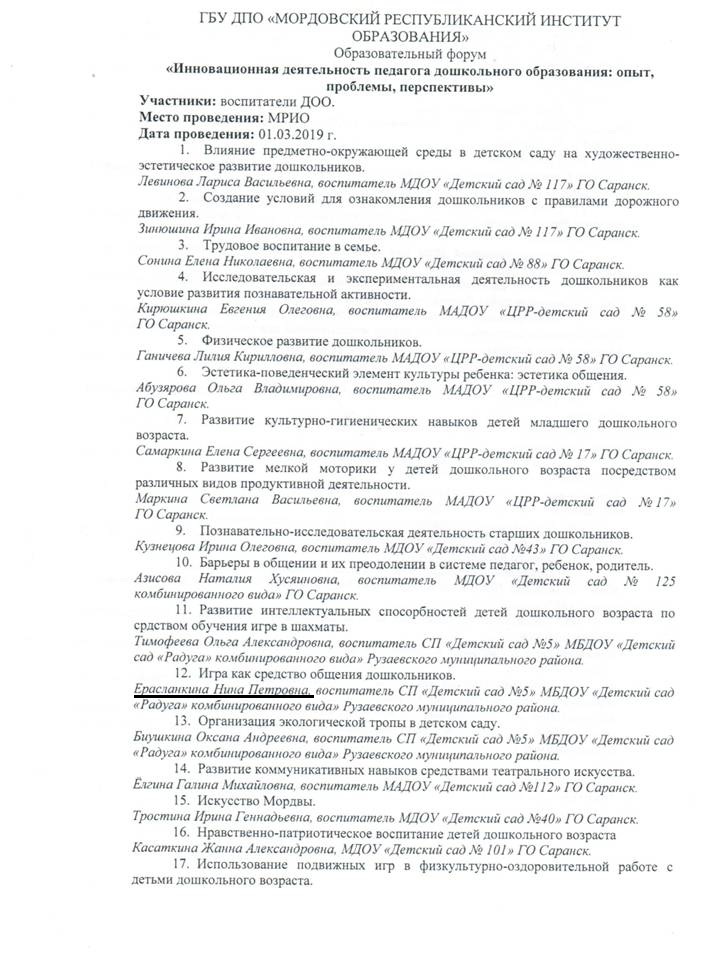 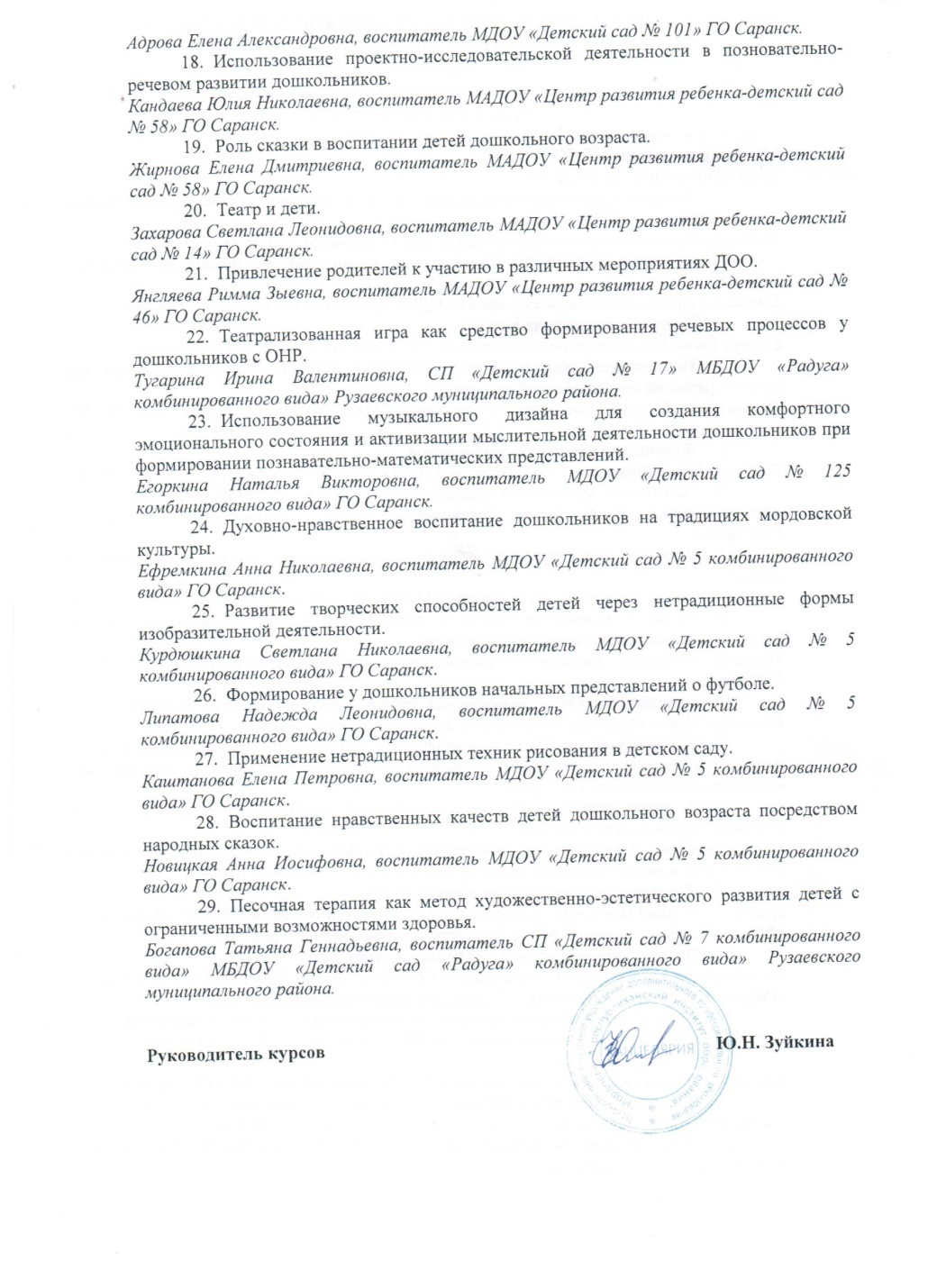 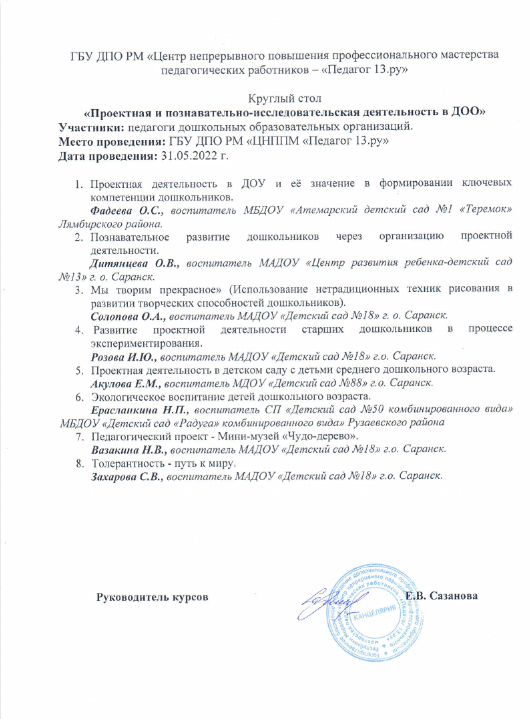 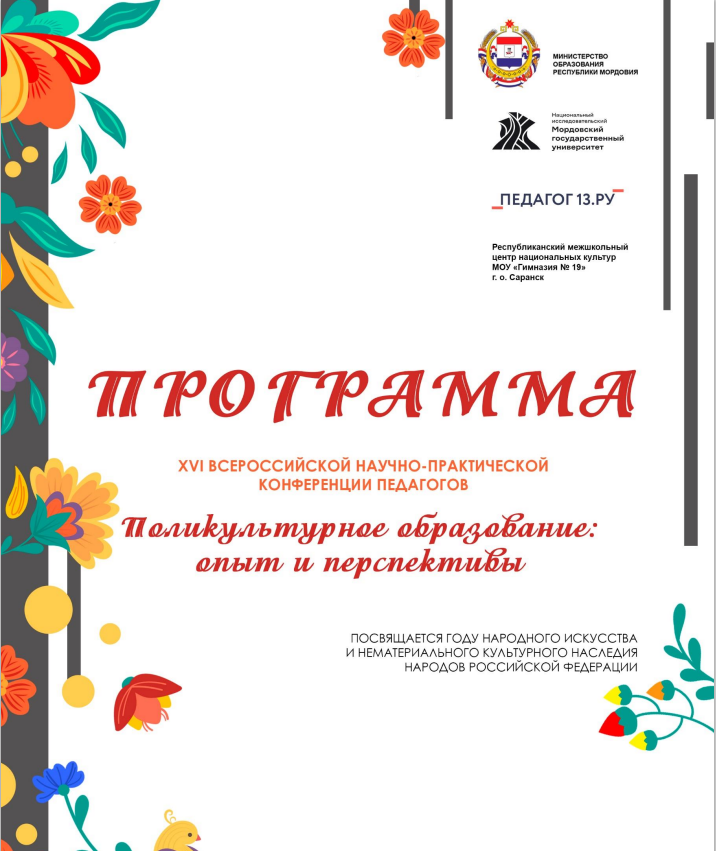 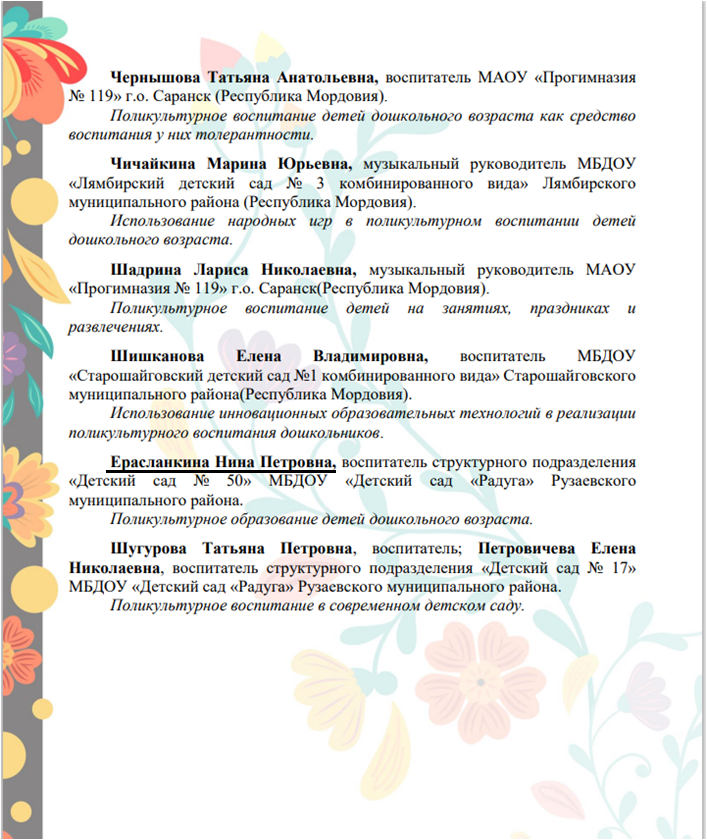 7. Проведение открытых занятий, мастер - классов, мероприятий
8. Экспертная деятельность
9. Общественно-педагогическая активность педагога: 
участие в комиссиях, педагогических сообществах, 
в жюри конкурсов
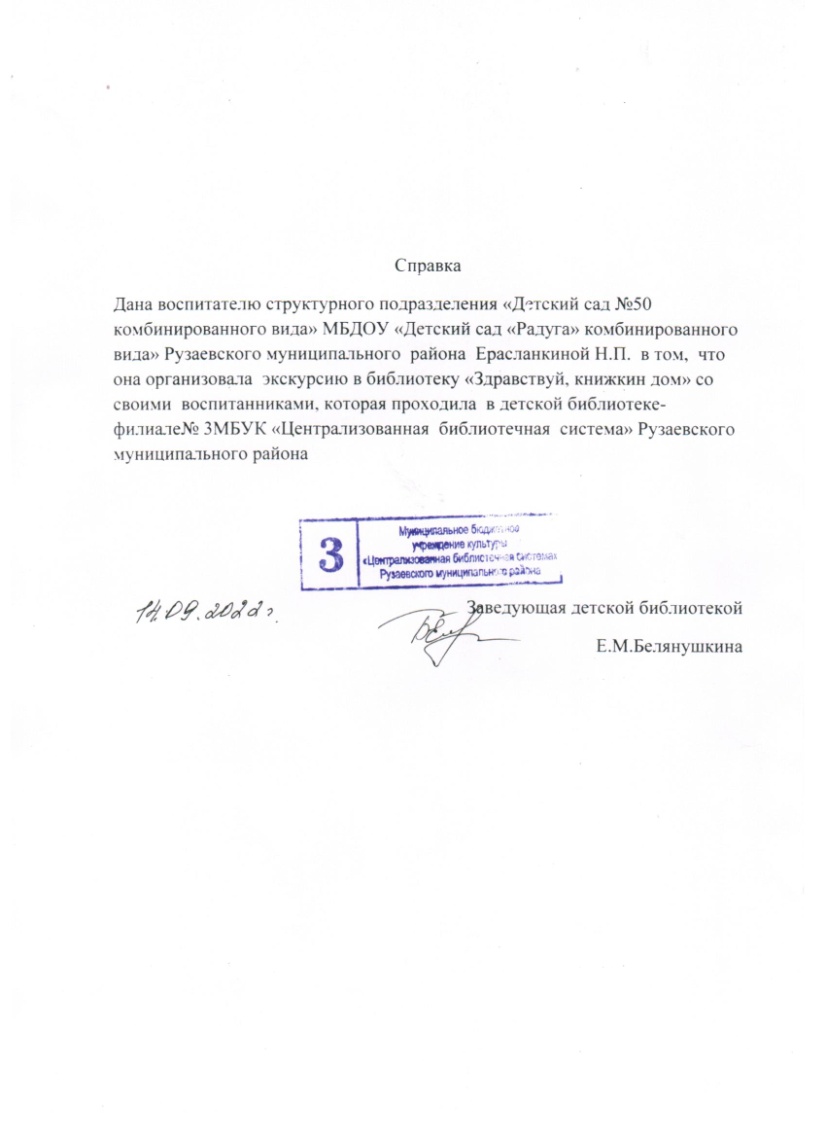 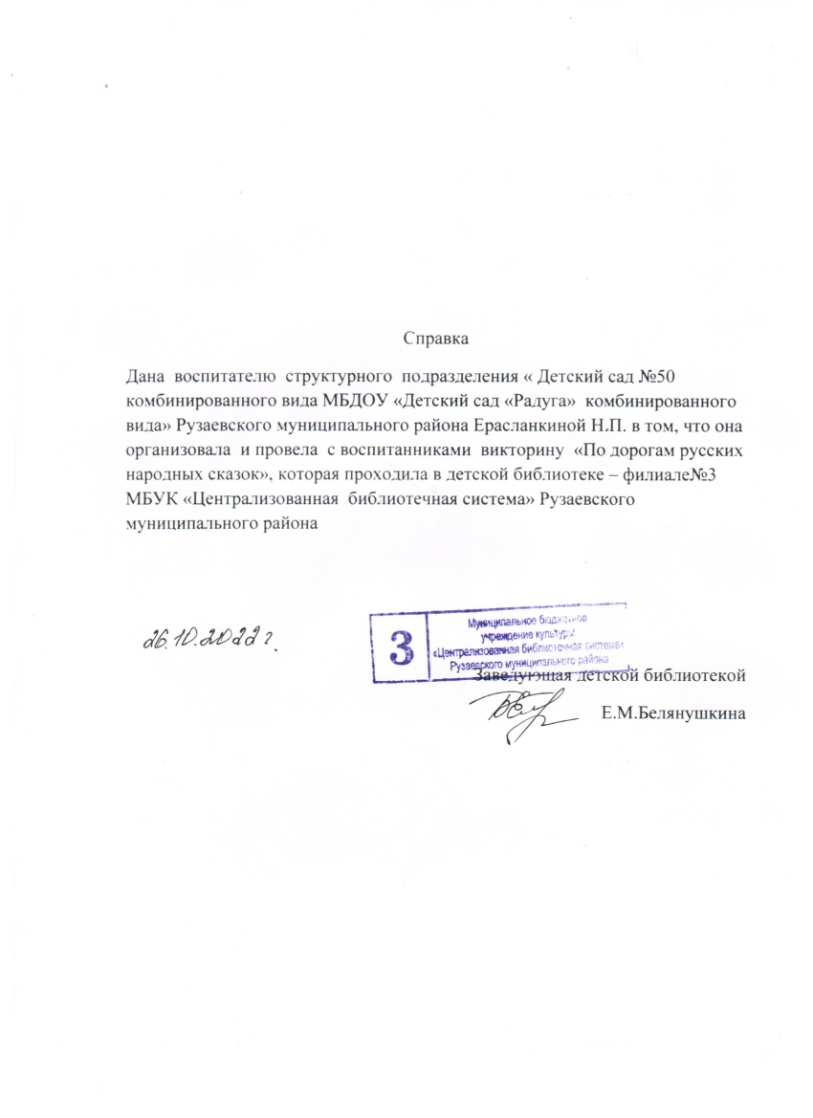 10. Позитивные результаты работы с воспитанниками
11. Качество взаимодействия с родителями
12. Работа с детьми из социально-неблагополучных семей
13. Участие педагога в профессиональных конкурсах
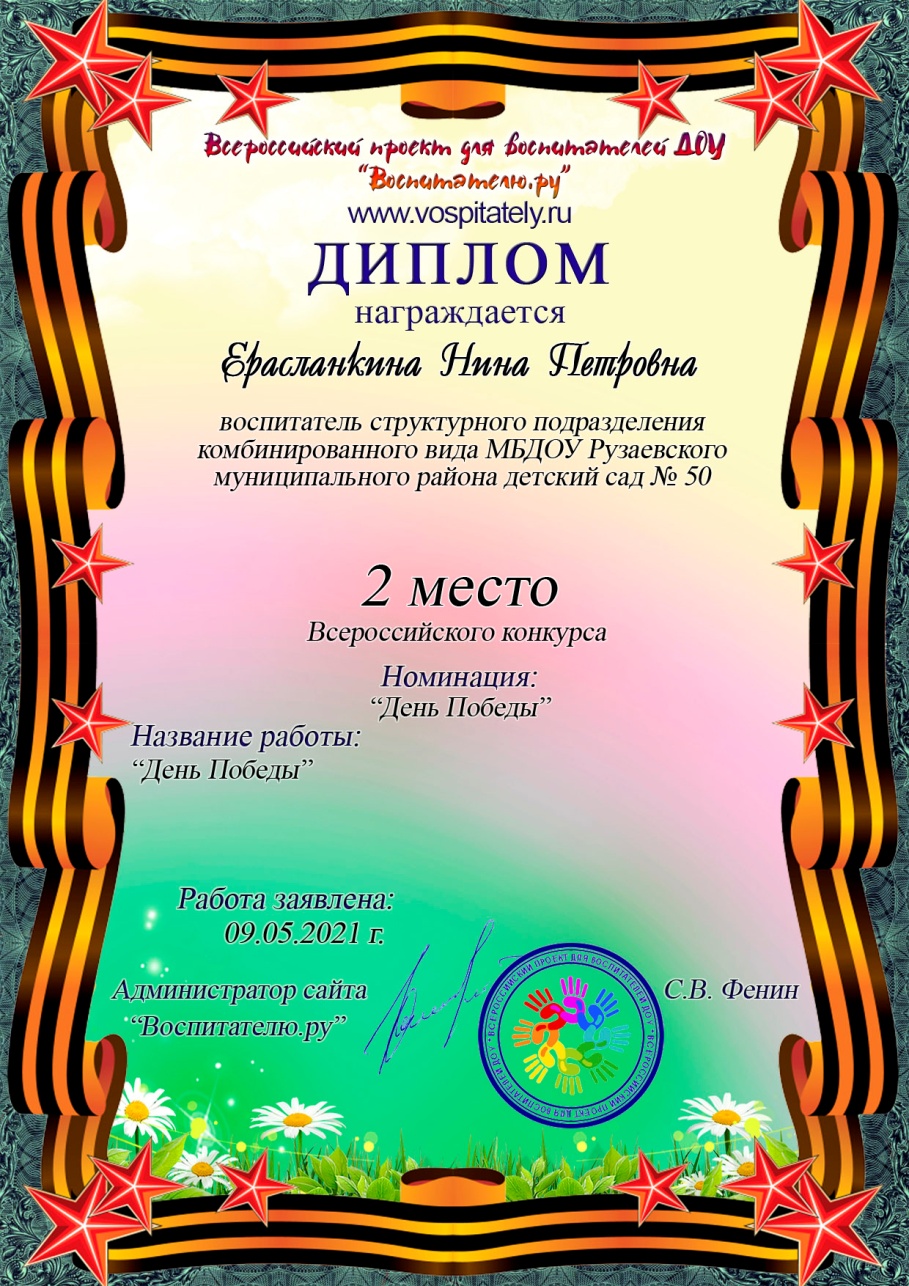 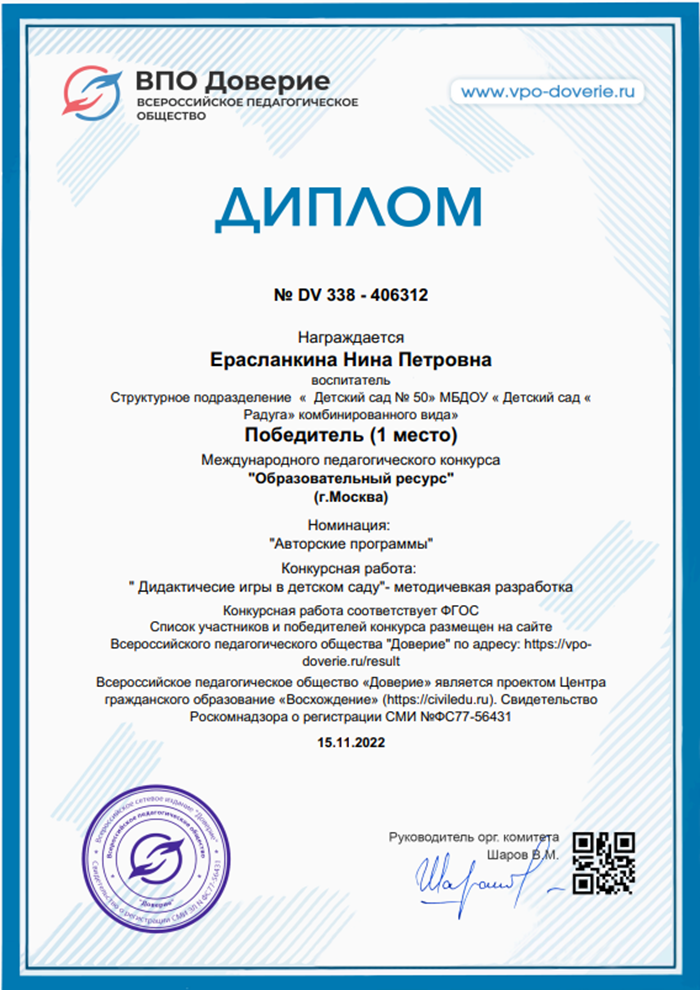 14. Награды и поощрения
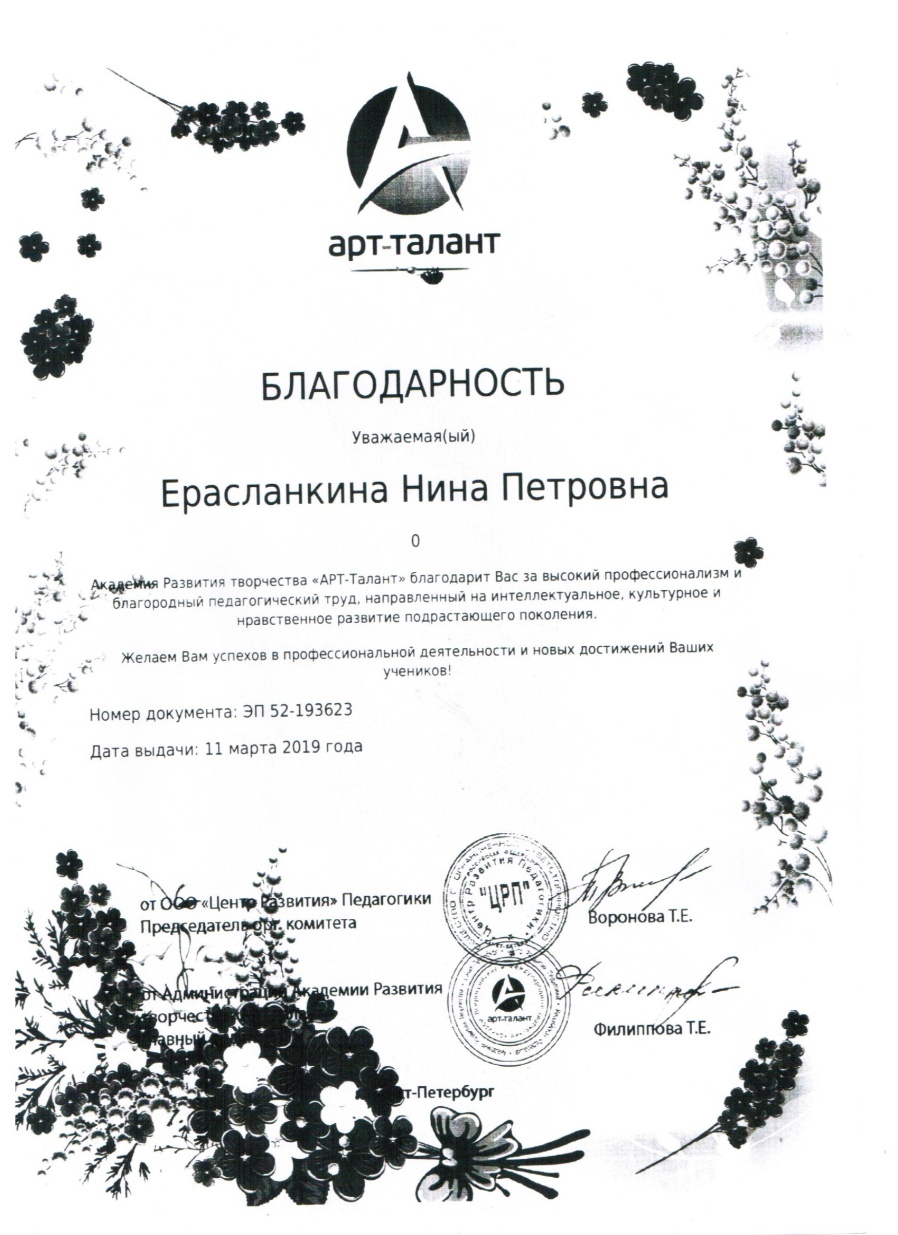 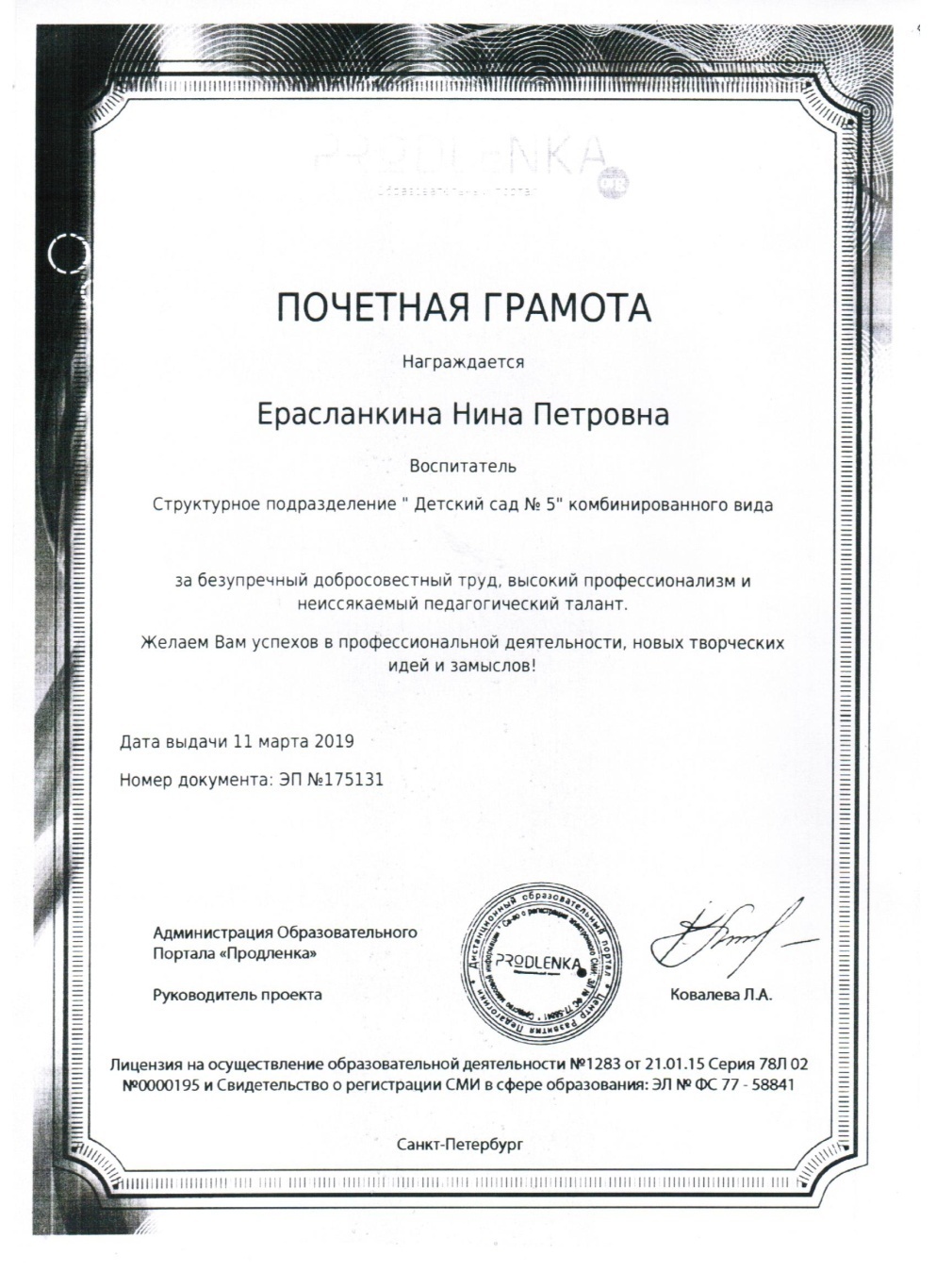 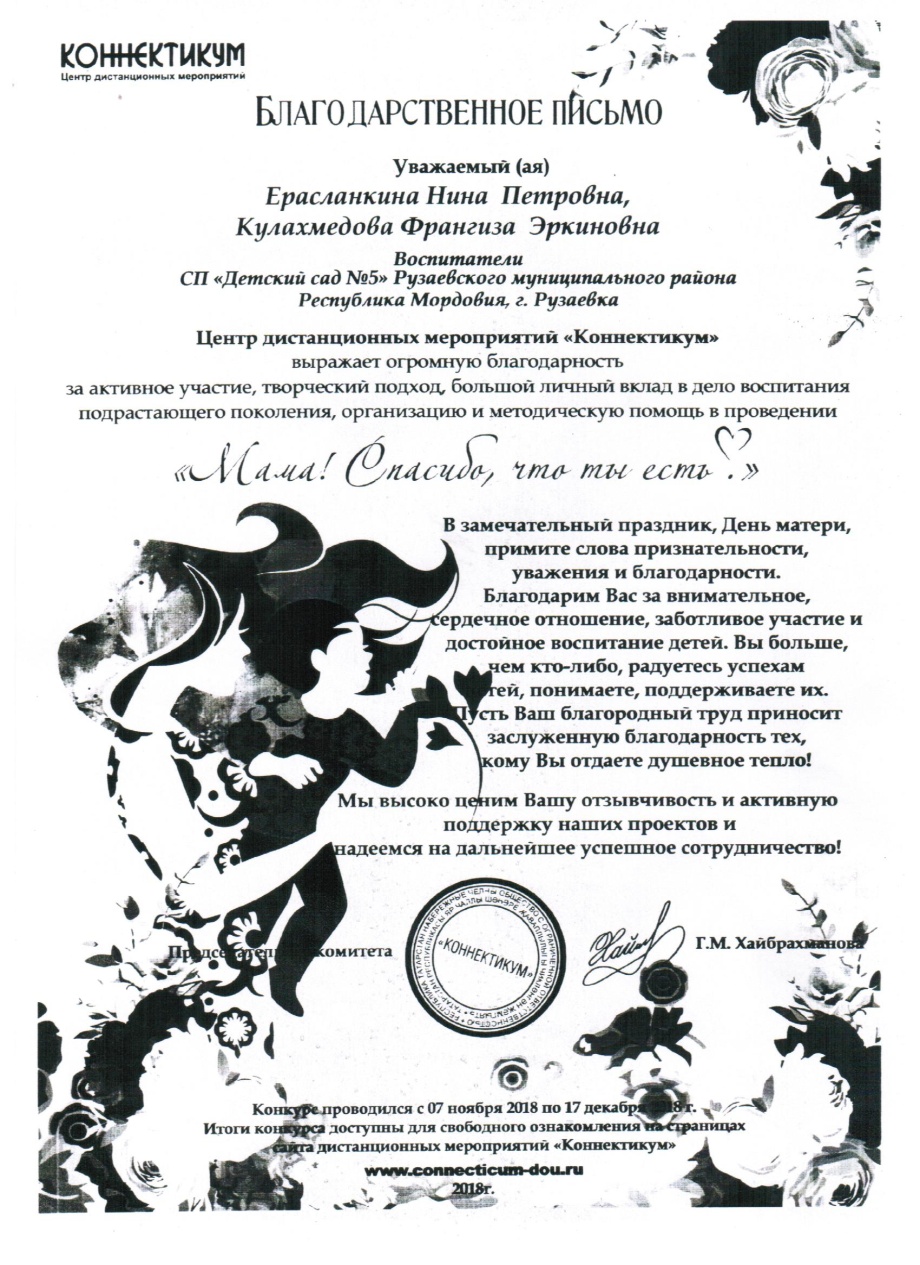